AWS Cloud
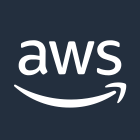 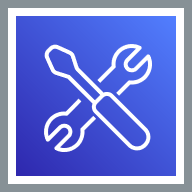 AWS CodePipeline
Availability Zone 1
Availability Zone 2
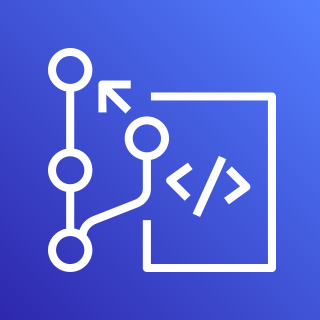 VPC
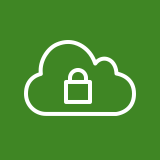 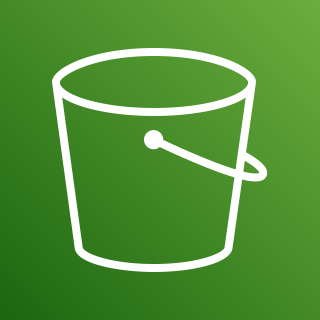 Public subnet
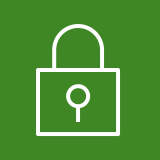 Public subnet
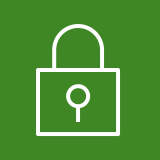 AWS CodeCommit
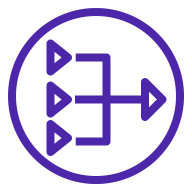 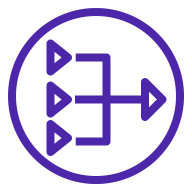 Amazon S3
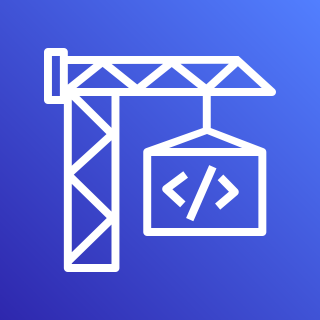 NAT gateway
NAT gateway
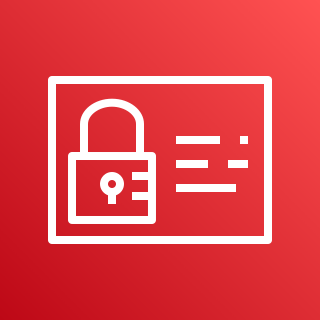 AWS CodeBuild
Private subnet
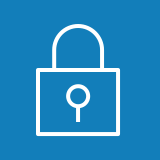 Private subnet
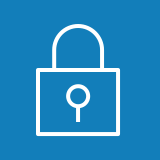 IAM
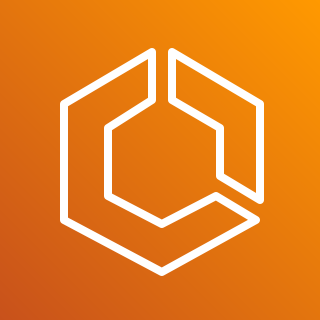 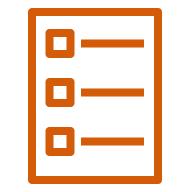 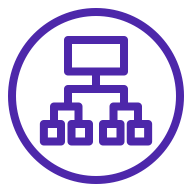 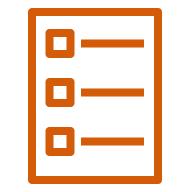 AWS Fargate task
Application Load Balancer
AWS Fargate task
Amazon ECS